Prvky 16. skupinyCHALKOGENY
Chalkogeny
O, S – nekovy	Se, Te – polokovy	Po – kov
p- prvky – ve valenční vrstvě 6 elektronů
v orbitalech s a p

Elektronegativita roste 
	ve skupině směrem nahoru


V přírodě v čistém stavu, i v minerálech a horninách
Jsou reaktivní – do oktetu jim chybí pouze 2 elektrony, které získávají od atomu prvku, se kterým vstupují do vazby
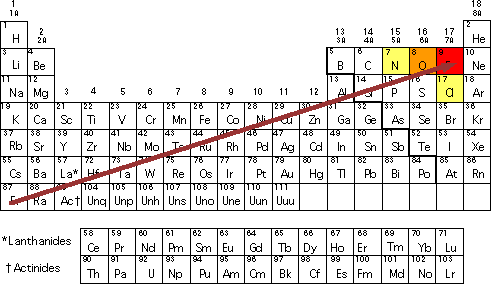 KYSLÍK
Nejrozšířenější prvek na Zemi
Součást vzduchu – 21 objemových %
Významný biogenní prvek
2 alotropické modifikace 	– dikyslík O2
					– ozon O3

Přírodní kyslík je směs 3 izotopů:
16O (99,76%)
17O (0,04%)
 18O (0,2%)
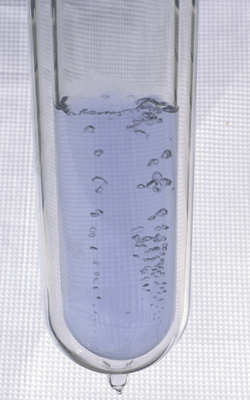 OZON O3
Jedovatý, bezbarvý plyn
V silnějších vrstvách namodralý plyn charakteristického zápachu
Kapalný ozon – modrý	Pevný – černo-fialový

Největší množství ozonu v tzv. ozonové vrstvě
součást stratosféry (25 – 30 km nad Zemí)
absorbuje UV záření - chrání povrch Země před intenzivním UV zářením Slunce
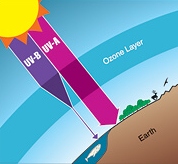 OZON O3
Vzniká ve vyšších vrstvách atmosféry působením UV záření na kyslík.

Připravuje se v tzv.
	„ozonizátorech“

Využití: 
Sterilizace vody
Bělení olejů a škrobu.
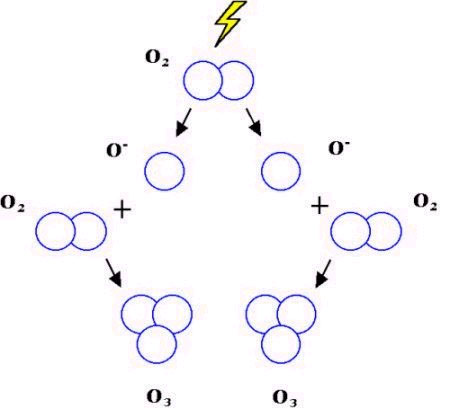 OZON O3
Velmi reaktivní
Rozkládá se za uvolnění atomárního kyslíku
Silné oxidační účinky
Směs se vzduchem se 70% ozonu výbušná.

Reaguje téměř se všemi kovy za vzniku oxidů.
reakcí s alkalickými hydroxidy → ozonidy MO3
(DI)KYSLÍK O2
Bezbarvý plyn, bez chuti a zápachu
b. varu -183°C		b. tání -219°C
dopravuje se v ocelových bombách s modrým pruhem

Tvořen dvouatomovými molekulami (poutány dvojnou vazbou)
 2. nejelektronegativnější prvek - velmi reaktivní
Molekulární kyslík se slučuje s většinou prvků → oxidy
(ox. číslo v oxidech –II)

(He, Ne, Ar – oxidy prozatím nepřipraveny)
(W, Pt, Au – s kyslíkem přímo nereagují)
KYSLÍK O2
Laboratorní příprava

Rozkladem kyslíkatých solí a oxidů účinkem tepla
	KClO3 → 2 KCl + 3O2
	2 KMnO4 → K2MnO4 + MnO2 + O2
	2 HgO → 2 Hg + O2

Elektrolýza zřeď. Θ kyseliny sírové

Rozklad vodného Θ peroxidu vodíku (kat. MnO4)
2 H2O2  →  2H2O + O2
Příprava kyslíkurozkladem peroxidu vodíku za katalýzy oxidu manganičitého
http://www.youtube.com/watch?v=unnuvLE62Jc
KYSLÍK O2
Průmyslová výroba

Frakční destilace zkapalněného vzduchu.

Využití

sváření a řezání kovů 
dýchací přístroje a kyslíkové stany 
inhalace při otravách 
v kapalném stavu pro pohon raket a kosmických lodí
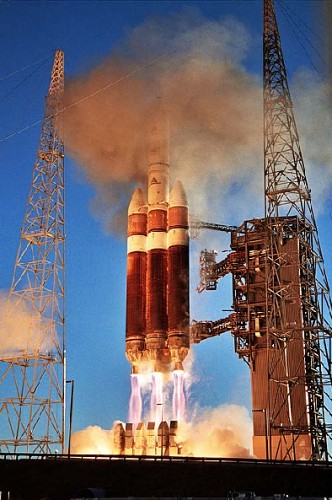 SLOUČENINY KYSLÍKU
VODA
Nejvýznamnější a nejrozšířenější sloučenina kyslíku
3 skupenství
Bezbarvá kapalina bez zápachu, v silných vrstvách modrá.
Atomy v molekule svírají úhel 104,5°
Molekula vody má silně polární charakter.
Struktura vody umožňuje vznik vodíkových můstků.
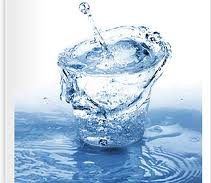 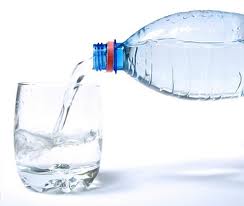 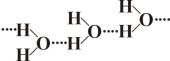 LED
Tvoří řadu polymorfních modifikací
Vzniká ochlazením vody na 0°C při atmosférickém tlaku
Krystalizuje v šesterečné soustavě
Ve struktuře ledu jsou dutiny – má díky tomu nižší hustotu než voda – plave na ní.

Při nízkých tlacích a 
	teplotě -80 až -140 krystalizuje 
	v soustavě krychlové.
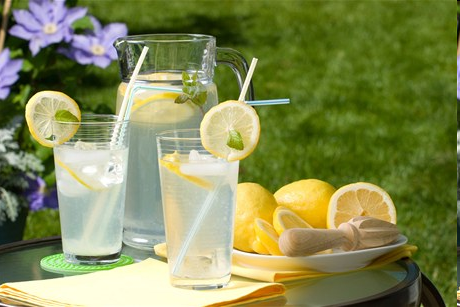 VODA
KRYSTALOHYDRÁTY
V některých krystalech solí vázáno rozpouštědlo, z něhož sůl krystalizovala = „krystalová voda“.
Je součástí krystalové struktury.
Ovlivňuje fyzikální i chemické vlastnosti.
Některé jsou labilní – ztrácejí krystalovou vodu a přechází na bezvodou látku.
Př. CuSO4 . 5H2O

AQUAKOMPLEXY
Patří mezi komplexní sloučeniny
Obsahují ve svých molekulách donor-akceptorní vazby
Př. kation tetraaquaměďnatý [Cu(H2O)4] 2+
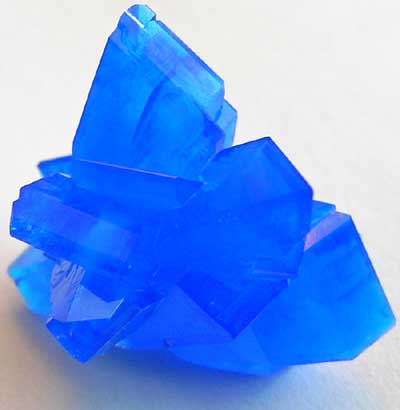 SLOUČENINY KYSLÍKU
PEROXIDY
Dvouprvkové sloučeniny se 2 atomy kyslíku
Navzájem spojené kovalentní vazbou –O – O –
Oxidační číslo –I
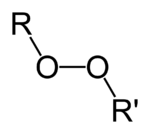 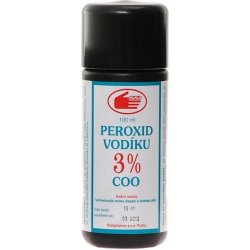 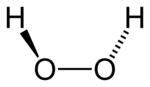 PEROXID VODÍKU	

Bezbarvá, sirupovitá kapalina
Výborné polární rozpouštědlo
Ve vodě neomezeně rozpustný
Chová se jako velmi slabá kyselina
Má silné oxidační účinky – např. oxiduje sulfidy na sírany:
			S2- + 4H2O2 → SO42- + 4H2O
Na některá silná oxidační činidla působí redukčně.
		Ag2O + H2O2 → 2Ag + H2O + O2

Vodný roztok – bělicí a dezinfekční prostředek (w = 3 %)
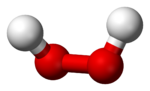 PEROXID VODÍKU
V laboratoři 30% - silně leptá
Nestálý, rozkládá se na vodu a atomární kyslík
H2O2 → H2O + O

Se silnými hydroxidy vytváří 2 typy solí:
peroxidy M2O2  
hydrogenperoxidy MIHO2

Známé jsou peroxidy alkalických kovů a kovů alkalických zemin.
2M + O2 → MI2O2
SLOUČENINY KYSLÍKU
HYPERPEROXIDY

MIO2 
Ve struktuře obsahují hyperoxidový anion O2- vázaný s kationtem kovu
Velmi ochotně reagují s vodou
Vzniká odpovídající hydroxid, peroxid vodíku a kyslík.
			2 O2- + 2H2O → 2OH- + H2O2 + O2
SLOUČENINY KYSLÍKUOXIDY
Binární sloučeniny prvků s kyslíkem
		(Kyslík je zde elektronegativnější složkou)
Dělíme je na základě struktury a chemického chování
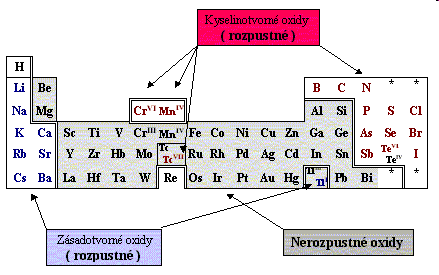 Podle chemického chování – reakce s vodou, kyselinami a zásadami je dělíme na 4 skupiny:


1. KYSELÉ OXIDY (kyselinotvorné)
	- odvozené od nekovových prvků 		
			CO2, NO2, SO2
	- oxidy kovů s ox. číslem vyšším než V	
			CrO3, MoO3, WO3

	- reagují s vodou za vzniku kyslíkatých kyselin
	- ve vodě nerozpustné se rozpouštějí v zásadách 
			za vzniku dané soli

2. BAZICKÉ OXIDY (zásadotvorné)
sloučeniny elektropozitivních prvků a oxidy s ox. č. menším než IV
s vodou reagují za vzniku hydroxidů
			Na2O, CaO, BaO, MgO
Podle chemického chování – reakce s vodou, kyselinami a zásadami je dělíme na 4 skupiny:

3. AMFOTERNÍ OXIDY
	- oxidy s nižším ox. číslem (ZnO)
	- reagují s kyselinami i zásadami za vzniku solí

	- amfoterní oxid + zásada – atom kovu vázaný v aniontu
		ZnO + 2 NaOH + H2O → Na2[Zn(OH)4]

4. NEUTRÁLNÍ OXIDY
	- nereagují ani s kyselinami ani se zásadami
		CO, NO
SLOUČENINY KYSLÍKUOXIDY
Dělíme je na základě struktury ovlivňující i jejich vlastnosti:
Iontové:	
obsahují aniont O2- a Mn+
 vázané iontovou vazbou
 netěkavé, vysoké teploty tání

Kovalentní:	
mají kovalentní vazby
složené z jednotlivých  molekul (molekulové oxidy)
polymerní struktura (oxidy s atomovou strukturou)
OXIDY
Molekulové oxidy:
Tvoří většina nekovů s velkou elektronegativitou 
(CO2, NO, P4O10)
Některé kovy s vyššími ox. čísly (Mn2O7, OsO4)
Těkavé, plynné nebo kapalné

Oxidy s atomovou strukturou:
Tvoří kovy střední části period. soustavy a některé nekovy 
	(HgO, SiO2)
Málo těkavé, některé značně tvrdé
Použitá literatura
Přehled středoškolské chemie. 2. vyd. Praha: SPN, 1999, 365 s. ISBN 80-723-5108-7.

MAREČEK, Aleš a Jaroslav HONZA. Chemie pro čtyřletá gymnázia. 3., přeprac. vyd. Olomouc: Nakladatelství Olomouc, 2005, 240 s. ISBN 80-7182-055-51.

www.gym-karvina.cz/userfiles/20/file/vi_a_skupina.ppt